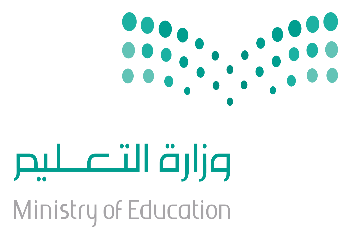 المملكة العربية السعودية
وزارة التعليم
التعليم الثانوي نظام المقررات
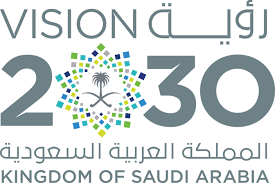 الفصل الأول
الدرس الأول
العلاقات والدوال النسبية: ضرب العبارات النسبية وقسمتها
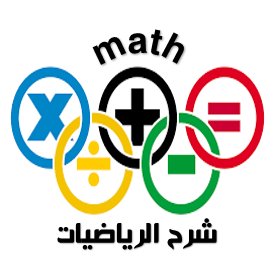 رياضيات 4
اعداد المعلم: أحمد عبدالله الحرز
خطة الدرس
درست سابقاً تحليل كثيرات الحدود
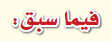 التركيز
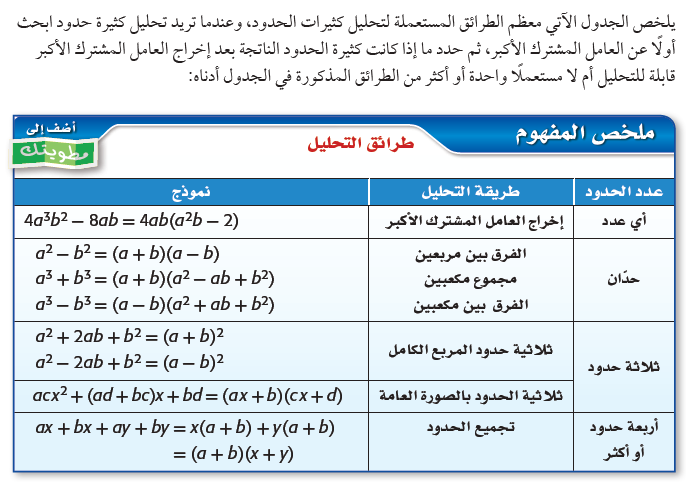 فيما سبق
المفردات
الآن
لماذا
التدريس
استعد
6
5
4
3
2
1
أمثلة
6
5
4
3
2
1
تحقق
6
5
4
3
2
1
التدريب
6
5
4
3
2
1
تأكد
تدرب
6
5
4
3
2
1
مهارات
التقويم
3
2
1
النشاط
اختبار
مراجعة
خطة الدرس
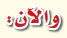 التركيز
فيما سبق
المفردات
الآن
لماذا
أتعرف العبارات النسبية
التدريس
استعد
6
5
4
3
2
1
أبسط عبارات نسبية
أمثلة
6
5
4
3
2
1
تحقق
6
5
4
3
2
1
التدريب
أبسط كسورا مركبة
6
5
4
3
2
1
تأكد
تدرب
6
5
4
3
2
1
مهارات
التقويم
3
2
1
النشاط
اختبار
مراجعة
خطة الدرس
التركيز
هذه قائمة بالمفردات الجديدة التي ستتعلمها ان شاء الله أثناء الدرس
فيما سبق
المفردات
الآن
لماذا
التدريس
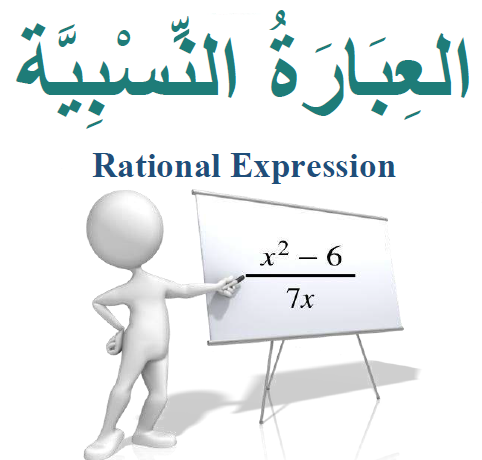 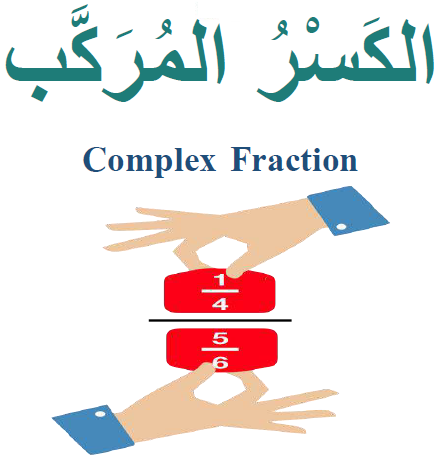 استعد
6
5
4
3
2
1
أمثلة
6
5
4
3
2
1
تحقق
6
5
4
3
2
1
التدريب
6
5
4
3
2
1
تأكد
تدرب
6
5
4
3
2
1
مهارات
التقويم
3
2
1
النشاط
اختبار
وفي نهاية الدرس سيطلب منك كتابة تعريفا أو وصفا لكل مفردة منها
مراجعة
خطة الدرس
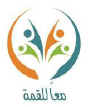 التركيز
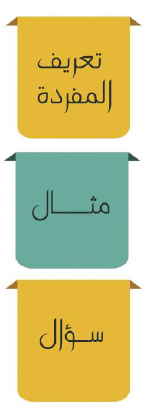 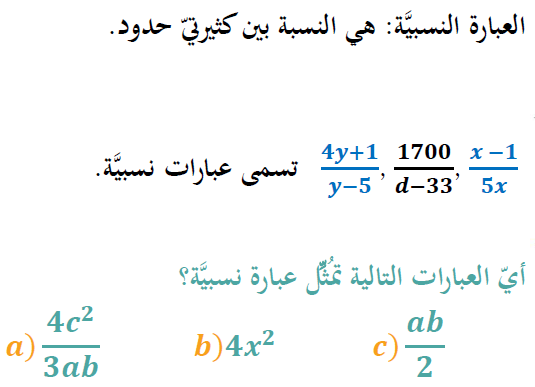 فيما سبق
المفردات
الآن
لماذا
التدريس
استعد
6
5
4
3
2
1
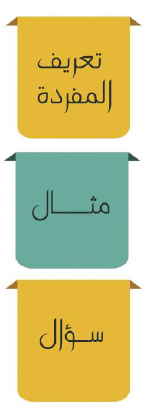 أمثلة
6
5
4
3
2
1
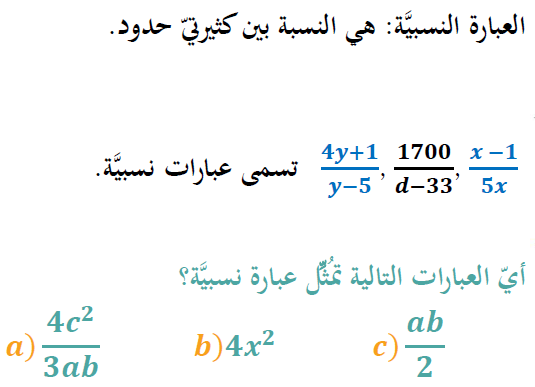 تحقق
6
5
4
3
2
1
التدريب
6
5
4
3
2
1
تأكد
تدرب
6
5
4
3
2
1
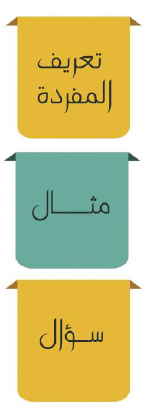 مهارات
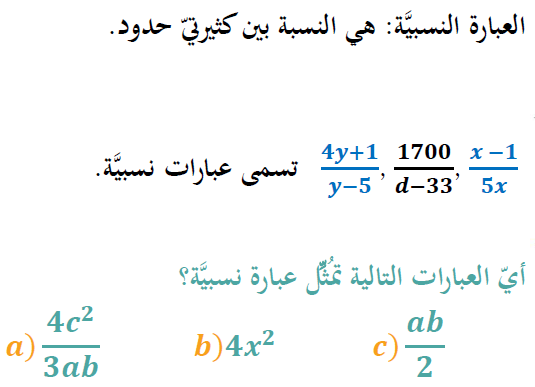 التقويم
3
2
1
النشاط
اختبار
مراجعة
خطة الدرس
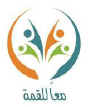 التركيز
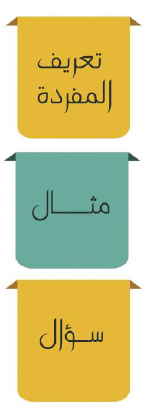 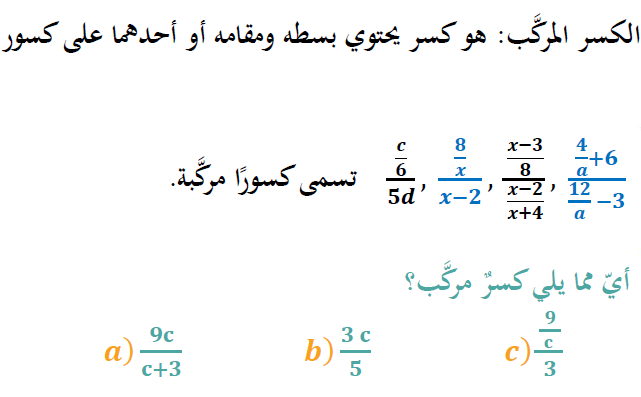 فيما سبق
المفردات
الآن
لماذا
التدريس
استعد
6
5
4
3
2
1
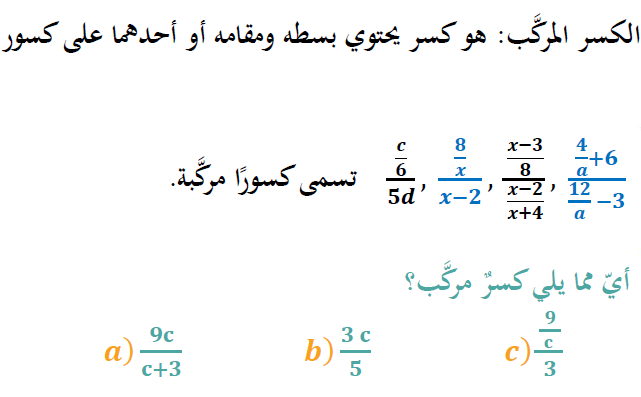 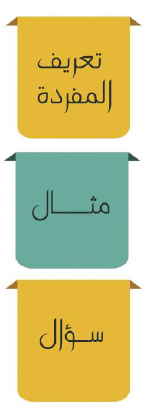 أمثلة
6
5
4
3
2
1
تحقق
6
5
4
3
2
1
التدريب
6
5
4
3
2
1
تأكد
تدرب
6
5
4
3
2
1
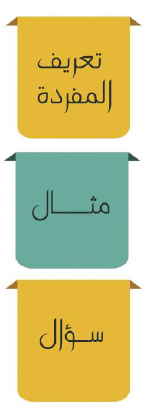 مهارات
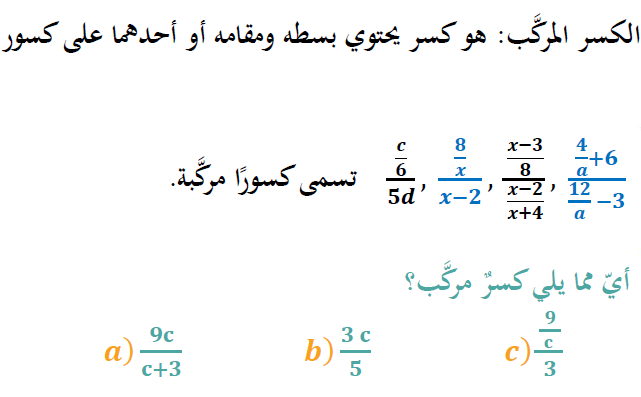 التقويم
3
2
1
النشاط
اختبار
مراجعة
خطة الدرس
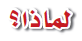 التركيز
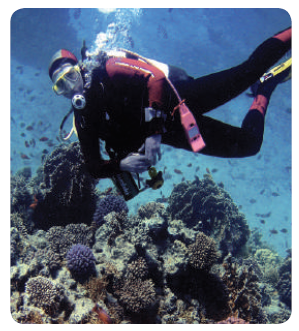 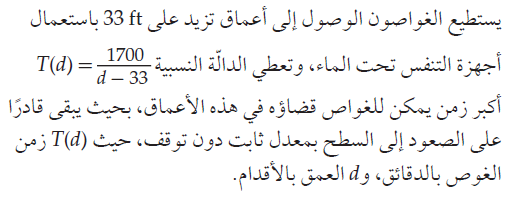 فيما سبق
المفردات
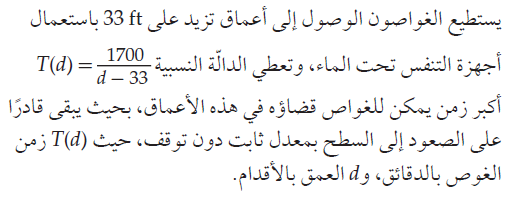 الآن
لماذا
التدريس
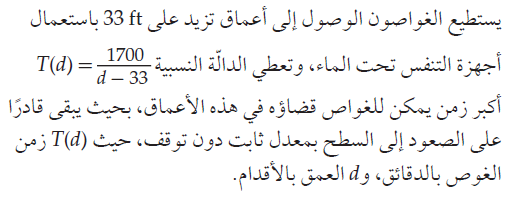 استعد
6
5
4
3
2
1
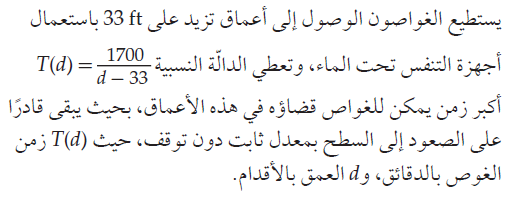 أمثلة
6
5
4
3
2
1
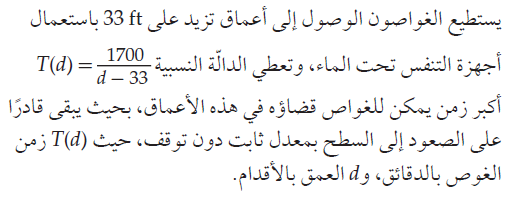 تحقق
6
5
4
3
2
1
التدريب
6
5
4
3
2
1
تأكد
تدرب
6
5
4
3
2
1
مهارات
التقويم
3
2
1
النشاط
اختبار
مراجعة
خطة الدرس
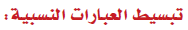 التركيز
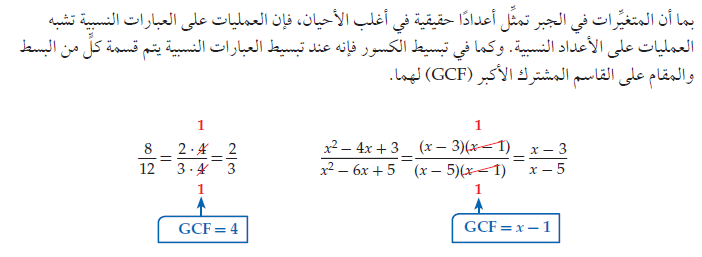 فيما سبق
المفردات
الآن
لماذا
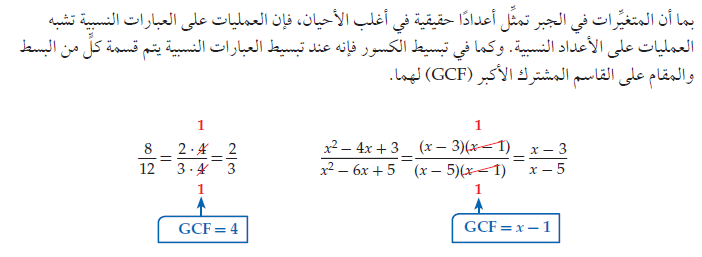 التدريس
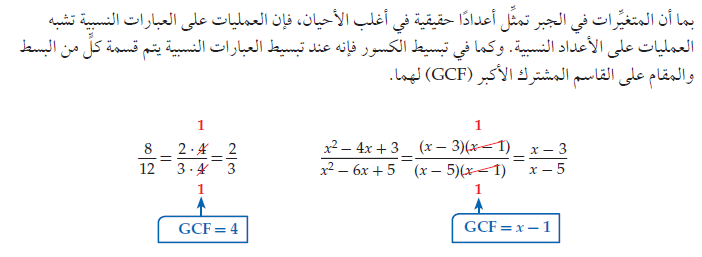 استعد
6
5
4
3
2
1
أمثلة
6
5
4
3
2
1
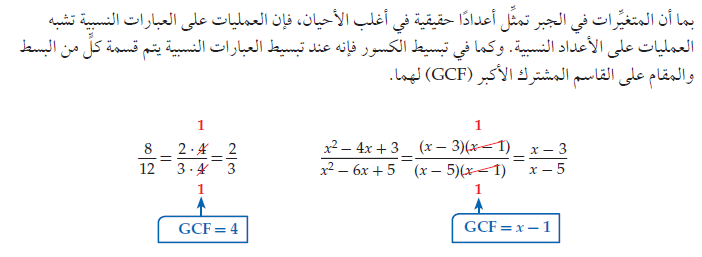 تحقق
6
5
4
3
2
1
التدريب
6
5
4
3
2
1
تأكد
تدرب
6
5
4
3
2
1
مهارات
التقويم
3
2
1
النشاط
اختبار
مراجعة
خطة الدرس
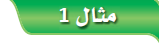 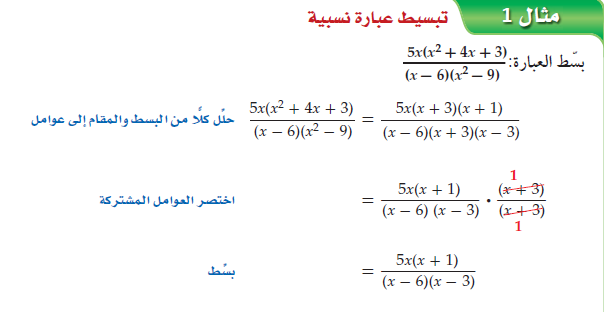 التركيز
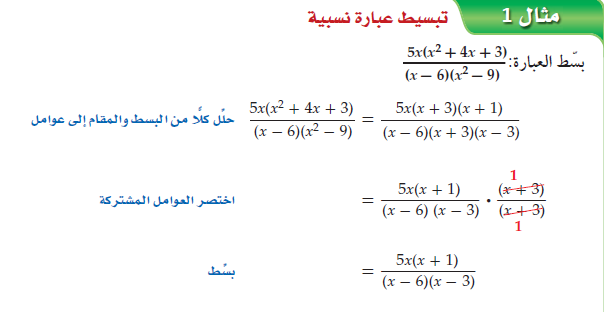 فيما سبق
المفردات
الآن
لماذا
التدريس
استعد
6
5
4
3
2
1
أمثلة
6
5
4
3
2
1
تحقق
6
5
4
3
2
1
التدريب
6
5
4
3
2
1
تأكد
تدرب
6
5
4
3
2
1
مهارات
التقويم
3
2
1
النشاط
اختبار
مراجعة
خطة الدرس
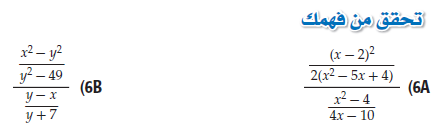 التركيز
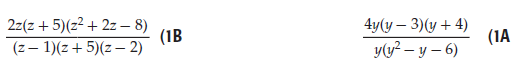 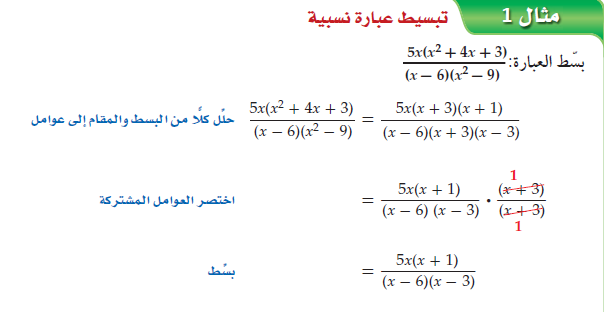 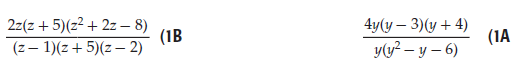 فيما سبق
المفردات
الآن
لماذا
التدريس
استعد
6
5
4
3
2
1
أمثلة
6
5
4
3
2
1
تحقق
6
5
4
3
2
1
التدريب
6
5
4
3
2
1
تأكد
تدرب
6
5
4
3
2
1
مهارات
التقويم
3
2
1
النشاط
اختبار
مراجعة
خطة الدرس
تكون العبارة النسبية غير معرّفة عند قيم المتغير التي تجعل مقامها صفراً
التركيز
فيما سبق
المفردات
الآن
لماذا
التدريس
استعد
6
5
4
3
2
1
أمثلة
6
5
4
3
2
1
تحقق
6
5
4
3
2
1
التدريب
6
5
4
3
2
1
تأكد
تدرب
6
5
4
3
2
1
مهارات
التقويم
3
2
1
النشاط
اختبار
مراجعة
خطة الدرس
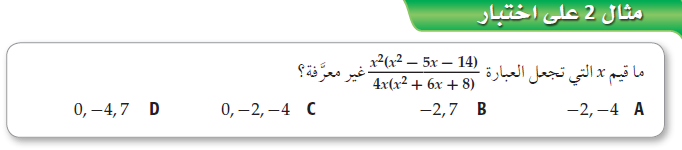 التركيز
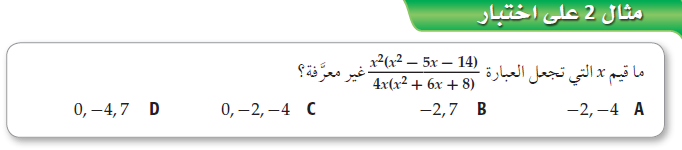 فيما سبق
المفردات
الآن
لماذا
التدريس
استعد
6
5
4
3
2
1
أمثلة
6
5
4
3
2
1
تحقق
6
5
4
3
2
1
التدريب
6
5
4
3
2
1
تأكد
تدرب
6
5
4
3
2
1
مهارات
التقويم
3
2
1
النشاط
اختبار
مراجعة
خطة الدرس
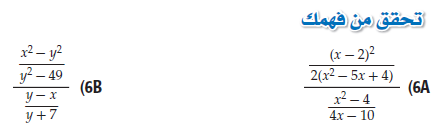 التركيز
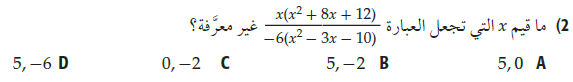 فيما سبق
المفردات
الآن
لماذا
التدريس
استعد
6
5
4
3
2
1
أمثلة
6
5
4
3
2
1
تحقق
6
5
4
3
2
1
التدريب
6
5
4
3
2
1
تأكد
تدرب
6
5
4
3
2
1
مهارات
التقويم
3
2
1
النشاط
اختبار
مراجعة
خطة الدرس
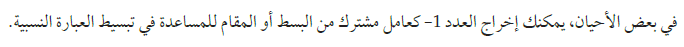 التركيز
فيما سبق
المفردات
الآن
لماذا
التدريس
استعد
6
5
4
3
2
1
أمثلة
6
5
4
3
2
1
تحقق
6
5
4
3
2
1
التدريب
6
5
4
3
2
1
تأكد
تدرب
6
5
4
3
2
1
مهارات
التقويم
3
2
1
النشاط
اختبار
مراجعة
خطة الدرس
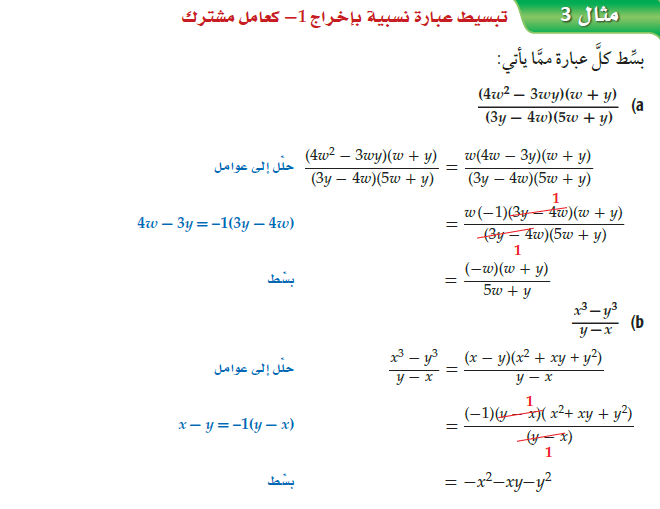 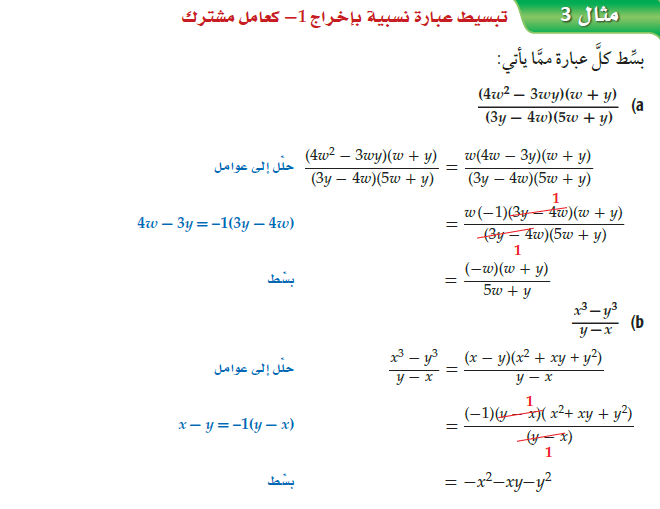 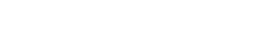 التركيز
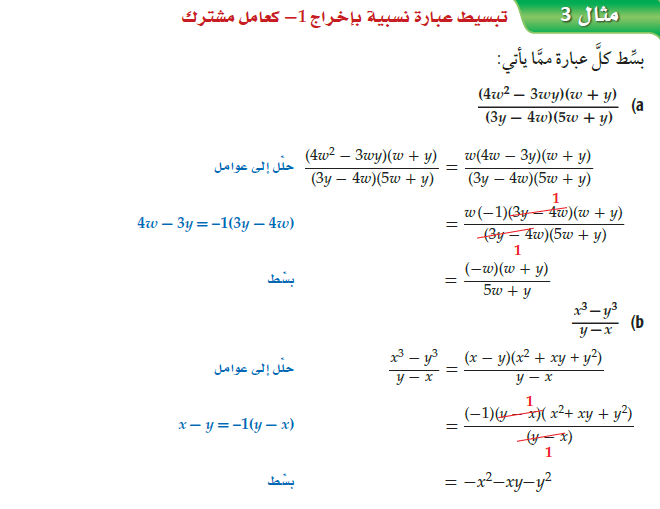 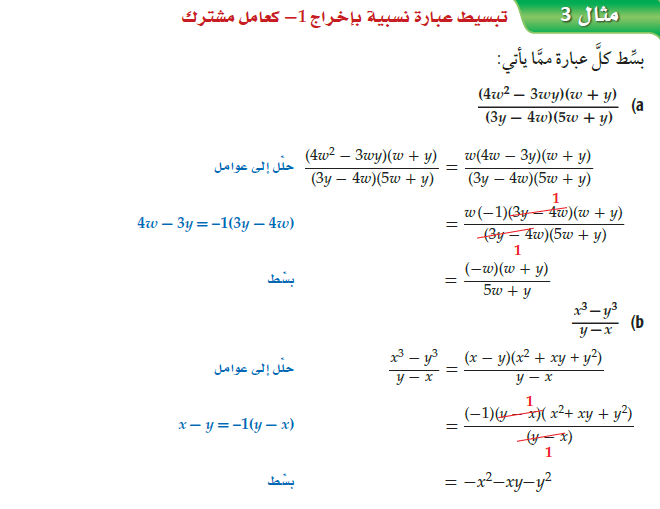 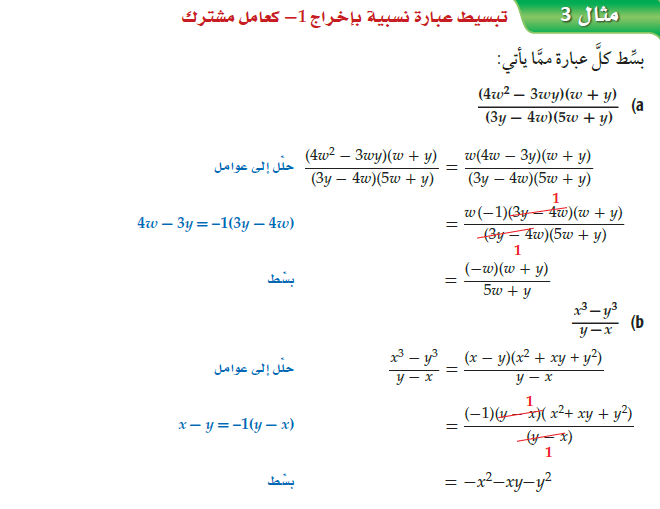 فيما سبق
المفردات
الآن
لماذا
التدريس
استعد
6
5
4
3
2
1
أمثلة
6
5
4
3
2
1
تحقق
6
5
4
3
2
1
التدريب
6
5
4
3
2
1
تأكد
تدرب
6
5
4
3
2
1
مهارات
التقويم
3
2
1
النشاط
اختبار
مراجعة
خطة الدرس
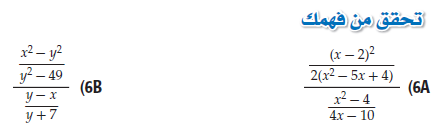 التركيز
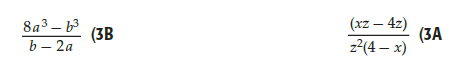 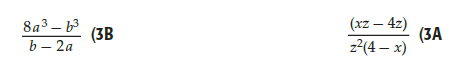 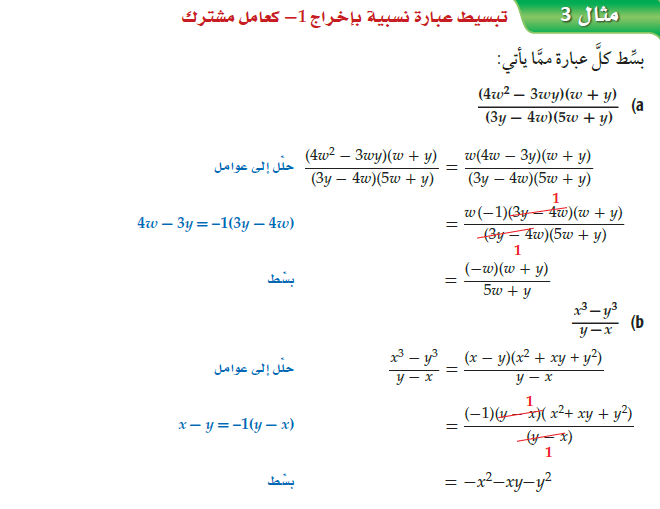 فيما سبق
المفردات
الآن
لماذا
التدريس
استعد
6
5
4
3
2
1
أمثلة
6
5
4
3
2
1
تحقق
6
5
4
3
2
1
التدريب
6
5
4
3
2
1
تأكد
تدرب
6
5
4
3
2
1
مهارات
التقويم
3
2
1
النشاط
اختبار
مراجعة
خطة الدرس
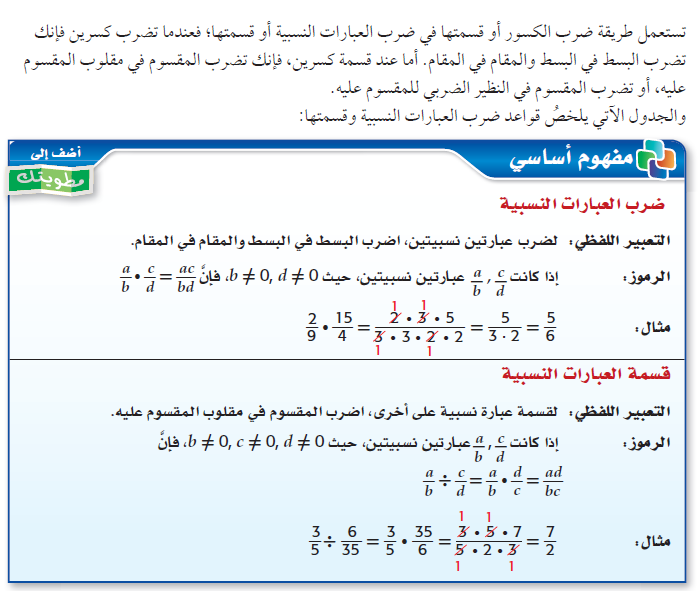 التركيز
فيما سبق
المفردات
الآن
لماذا
التدريس
استعد
6
5
4
3
2
1
أمثلة
6
5
4
3
2
1
تحقق
6
5
4
3
2
1
التدريب
6
5
4
3
2
1
تأكد
تدرب
6
5
4
3
2
1
مهارات
التقويم
3
2
1
النشاط
اختبار
مراجعة
خطة الدرس
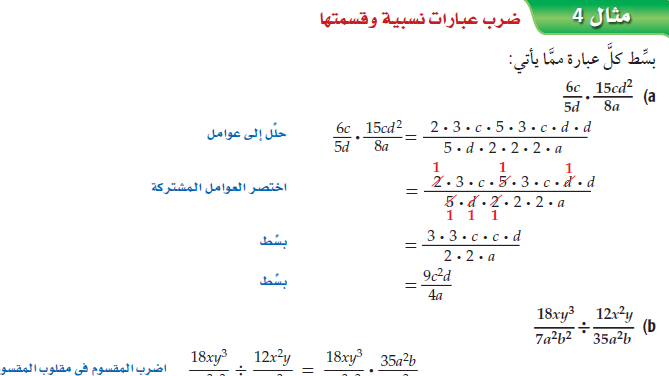 التركيز
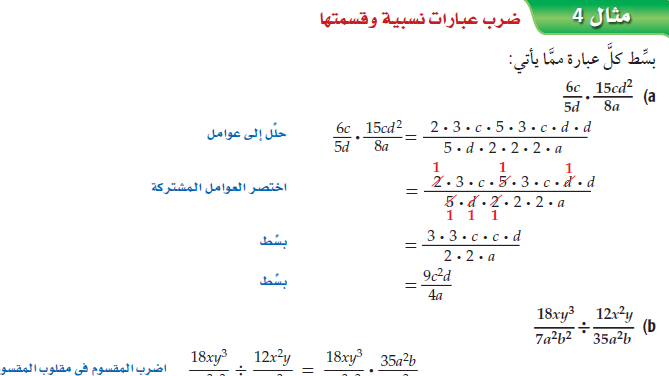 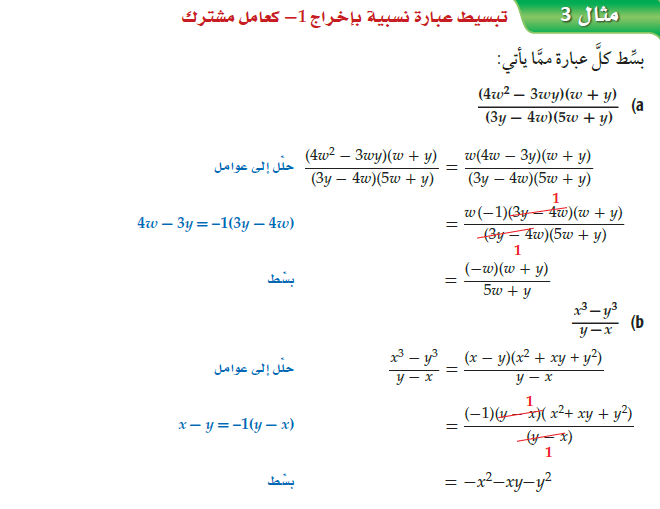 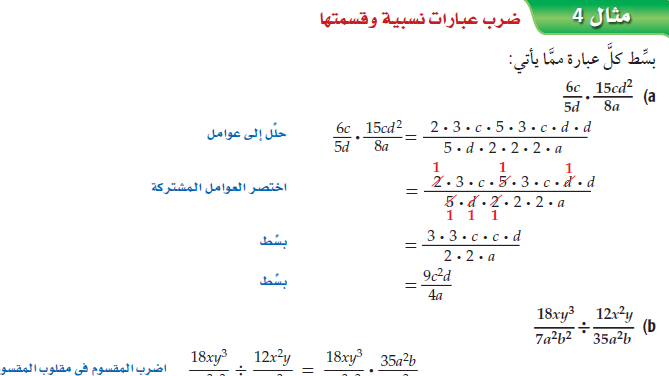 فيما سبق
المفردات
الآن
لماذا
التدريس
استعد
6
5
4
3
2
1
أمثلة
6
5
4
3
2
1
تحقق
6
5
4
3
2
1
التدريب
6
5
4
3
2
1
تأكد
تدرب
6
5
4
3
2
1
مهارات
التقويم
3
2
1
النشاط
اختبار
مراجعة
خطة الدرس
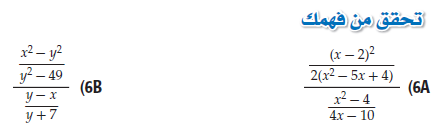 التركيز
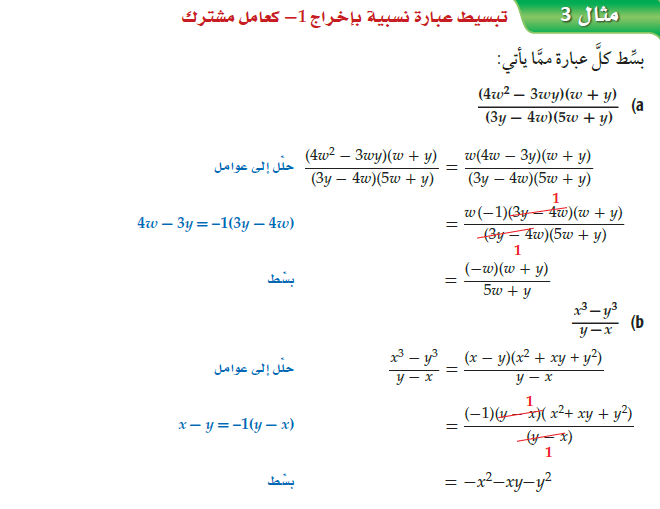 فيما سبق
المفردات
الآن
لماذا
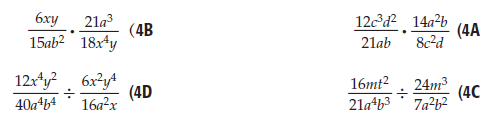 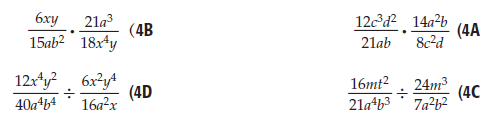 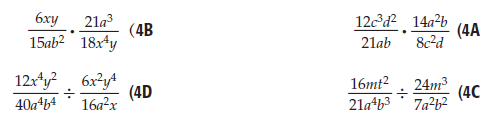 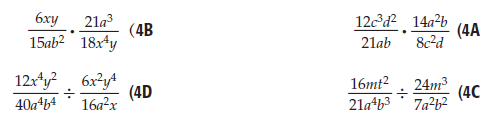 التدريس
استعد
6
5
4
3
2
1
أمثلة
6
5
4
3
2
1
تحقق
6
5
4
3
2
1
التدريب
6
5
4
3
2
1
تأكد
تدرب
6
5
4
3
2
1
مهارات
التقويم
3
2
1
النشاط
اختبار
مراجعة
خطة الدرس
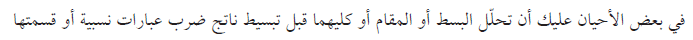 التركيز
فيما سبق
المفردات
الآن
لماذا
التدريس
استعد
6
5
4
3
2
1
أمثلة
6
5
4
3
2
1
تحقق
6
5
4
3
2
1
التدريب
6
5
4
3
2
1
تأكد
تدرب
6
5
4
3
2
1
مهارات
التقويم
3
2
1
النشاط
اختبار
مراجعة
خطة الدرس
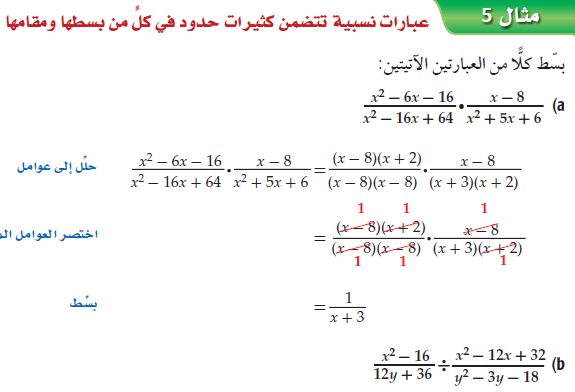 التركيز
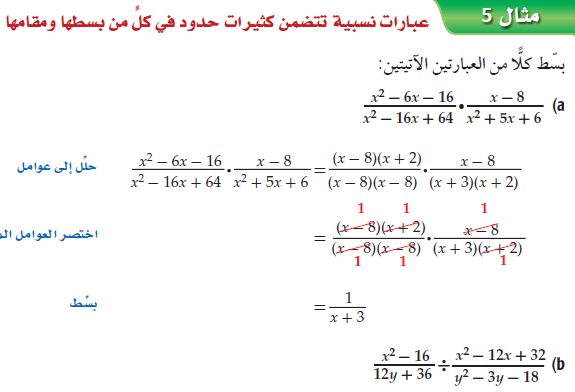 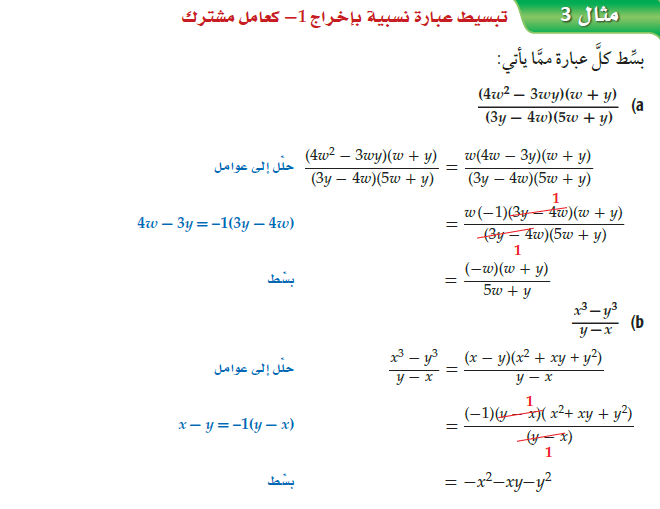 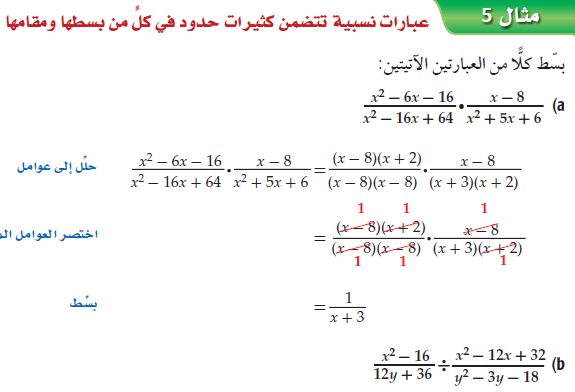 فيما سبق
المفردات
الآن
لماذا
التدريس
استعد
6
5
4
3
2
1
أمثلة
6
5
4
3
2
1
تحقق
6
5
4
3
2
1
التدريب
6
5
4
3
2
1
تأكد
تدرب
6
5
4
3
2
1
مهارات
التقويم
3
2
1
النشاط
اختبار
مراجعة
خطة الدرس
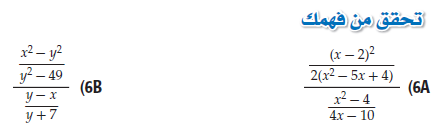 التركيز
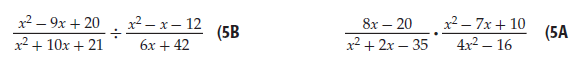 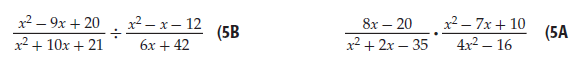 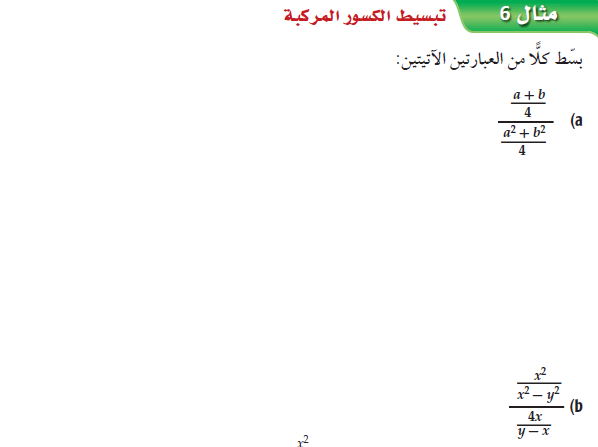 فيما سبق
المفردات
الآن
لماذا
التدريس
استعد
6
5
4
3
2
1
أمثلة
6
5
4
3
2
1
تحقق
6
5
4
3
2
1
التدريب
6
5
4
3
2
1
تأكد
تدرب
6
5
4
3
2
1
مهارات
التقويم
3
2
1
النشاط
اختبار
مراجعة
خطة الدرس
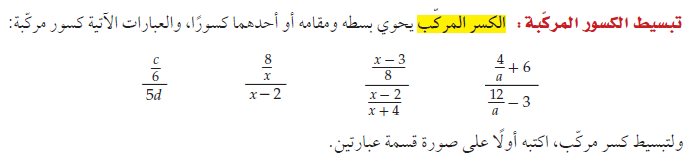 التركيز
فيما سبق
المفردات
الآن
لماذا
التدريس
استعد
6
5
4
3
2
1
أمثلة
6
5
4
3
2
1
تحقق
6
5
4
3
2
1
التدريب
6
5
4
3
2
1
تأكد
تدرب
6
5
4
3
2
1
مهارات
التقويم
3
2
1
النشاط
اختبار
مراجعة
خطة الدرس
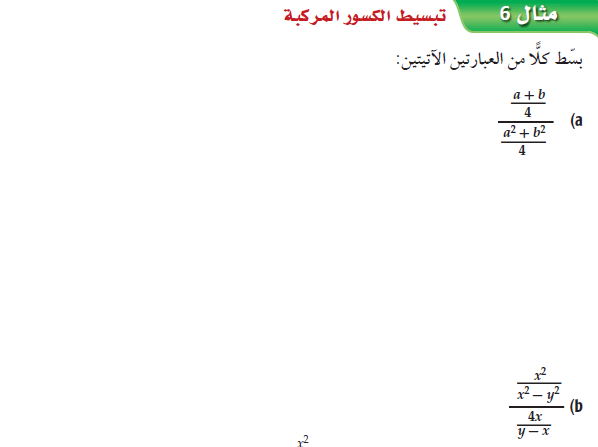 التركيز
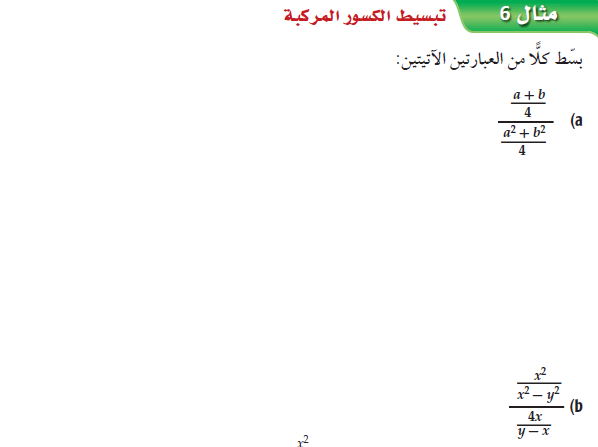 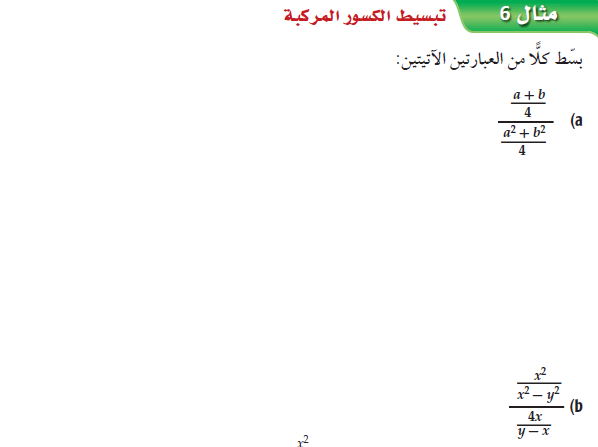 فيما سبق
المفردات
الآن
لماذا
التدريس
استعد
6
5
4
3
2
1
أمثلة
6
5
4
3
2
1
تحقق
6
5
4
3
2
1
التدريب
6
5
4
3
2
1
تأكد
تدرب
6
5
4
3
2
1
مهارات
التقويم
3
2
1
النشاط
اختبار
مراجعة
خطة الدرس
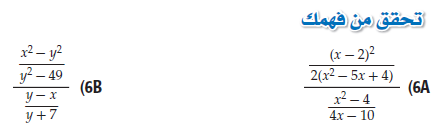 التركيز
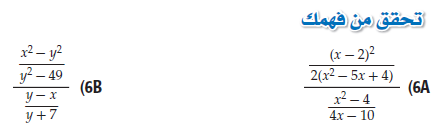 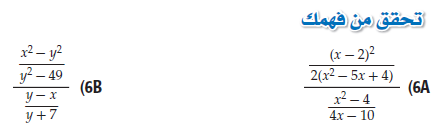 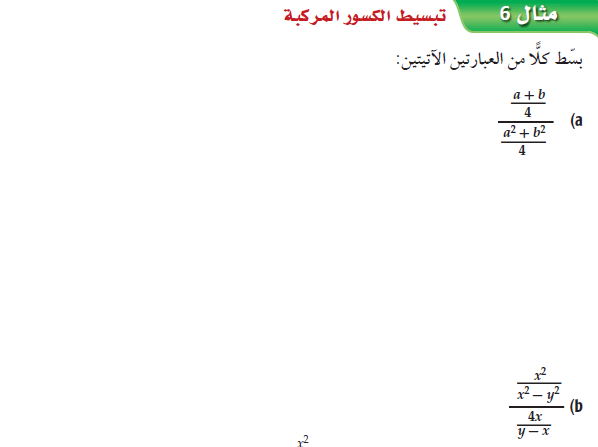 فيما سبق
المفردات
الآن
لماذا
التدريس
استعد
6
5
4
3
2
1
أمثلة
6
5
4
3
2
1
تحقق
6
5
4
3
2
1
التدريب
6
5
4
3
2
1
تأكد
تدرب
6
5
4
3
2
1
مهارات
التقويم
3
2
1
النشاط
اختبار
مراجعة
خطة الدرس
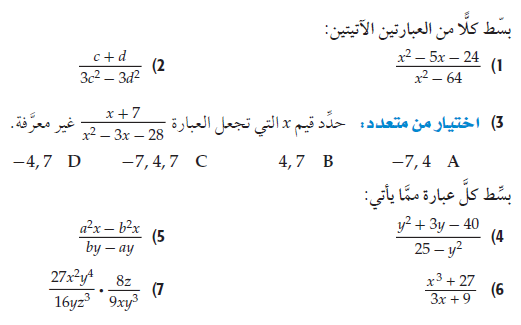 التركيز
فيما سبق
المفردات
الآن
لماذا
التدريس
استعد
6
5
4
3
2
1
أمثلة
6
5
4
3
2
1
تحقق
6
5
4
3
2
1
التدريب
6
5
4
3
2
1
تأكد
تدرب
6
5
4
3
2
1
مهارات
التقويم
3
2
1
النشاط
اختبار
مراجعة
خطة الدرس
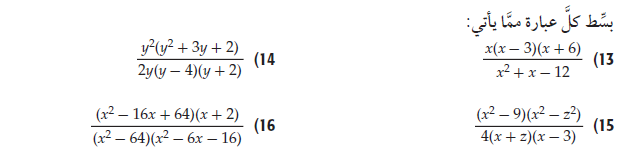 التركيز
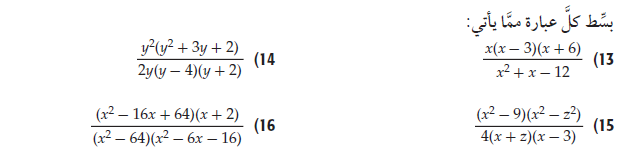 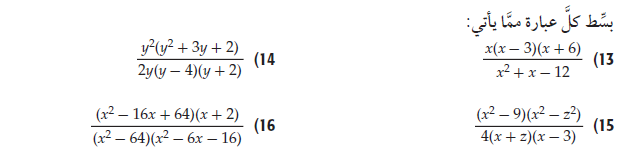 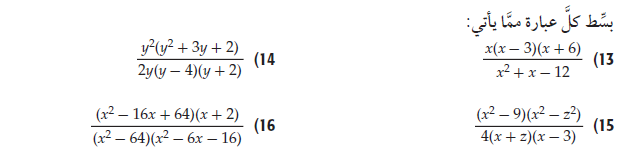 فيما سبق
المفردات
الآن
لماذا
التدريس
استعد
6
5
4
3
2
1
أمثلة
6
5
4
3
2
1
تحقق
6
5
4
3
2
1
التدريب
6
5
4
3
2
1
تأكد
تدرب
6
5
4
3
2
1
مهارات
التقويم
3
2
1
النشاط
اختبار
مراجعة
خطة الدرس
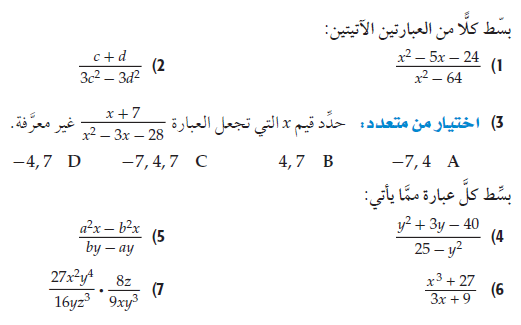 التركيز
فيما سبق
المفردات
الآن
لماذا
التدريس
استعد
6
5
4
3
2
1
أمثلة
6
5
4
3
2
1
تحقق
6
5
4
3
2
1
التدريب
6
5
4
3
2
1
تأكد
تدرب
6
5
4
3
2
1
مهارات
التقويم
3
2
1
النشاط
اختبار
مراجعة
خطة الدرس
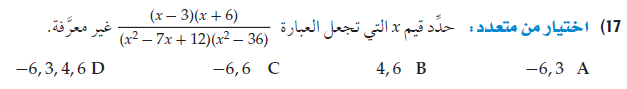 التركيز
فيما سبق
المفردات
الآن
لماذا
التدريس
استعد
6
5
4
3
2
1
أمثلة
6
5
4
3
2
1
تحقق
6
5
4
3
2
1
التدريب
6
5
4
3
2
1
تأكد
تدرب
6
5
4
3
2
1
مهارات
التقويم
3
2
1
النشاط
اختبار
مراجعة
خطة الدرس
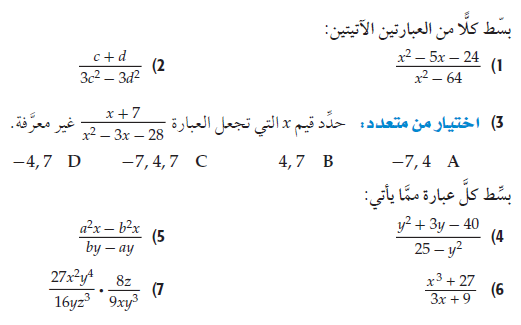 التركيز
فيما سبق
المفردات
الآن
لماذا
التدريس
استعد
6
5
4
3
2
1
أمثلة
6
5
4
3
2
1
تحقق
6
5
4
3
2
1
التدريب
6
5
4
3
2
1
تأكد
تدرب
6
5
4
3
2
1
مهارات
التقويم
3
2
1
النشاط
اختبار
مراجعة
خطة الدرس
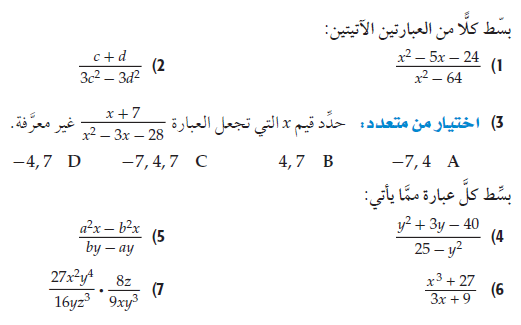 التركيز
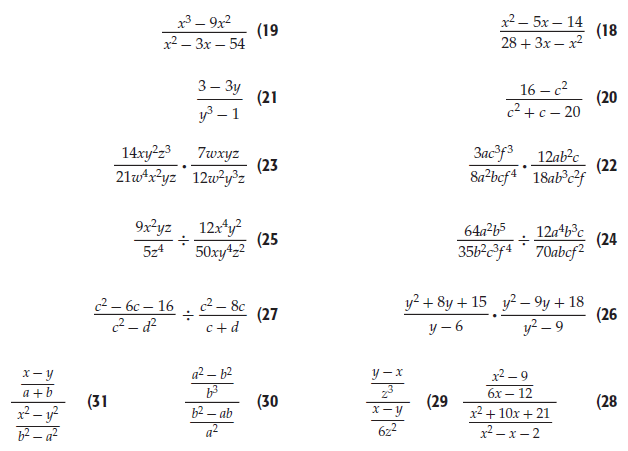 فيما سبق
المفردات
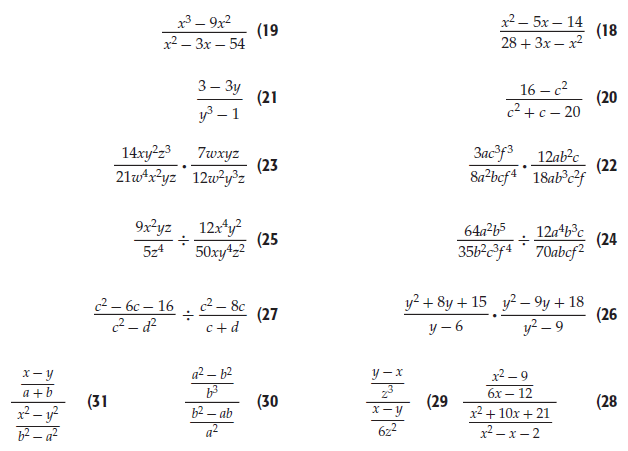 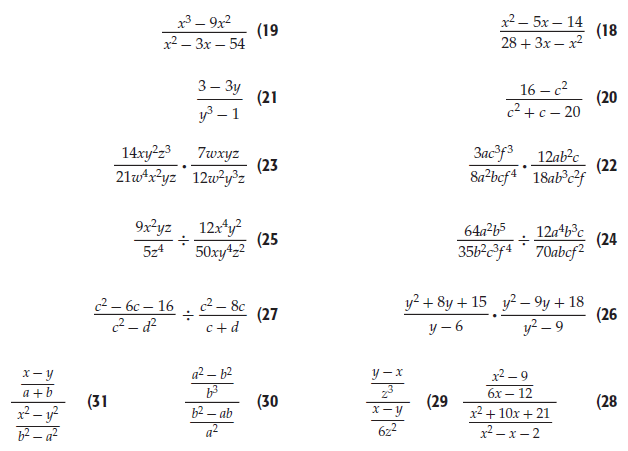 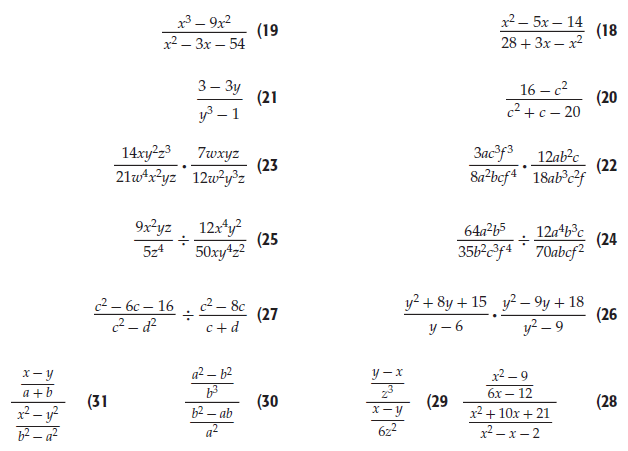 الآن
لماذا
التدريس
استعد
6
5
4
3
2
1
أمثلة
6
5
4
3
2
1
تحقق
6
5
4
3
2
1
التدريب
6
5
4
3
2
1
تأكد
تدرب
6
5
4
3
2
1
مهارات
التقويم
3
2
1
النشاط
اختبار
مراجعة
خطة الدرس
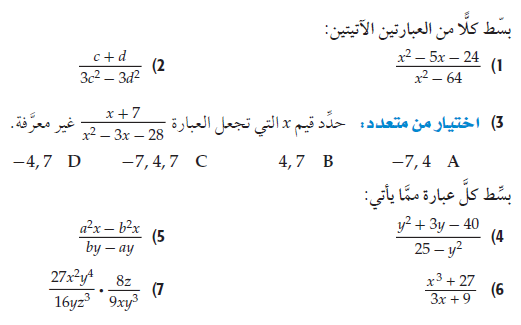 التركيز
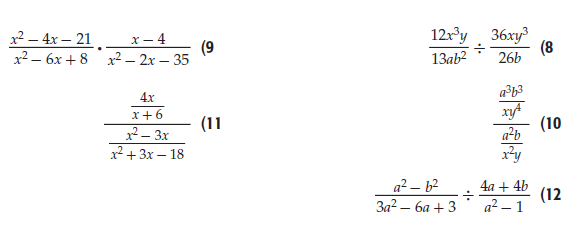 فيما سبق
المفردات
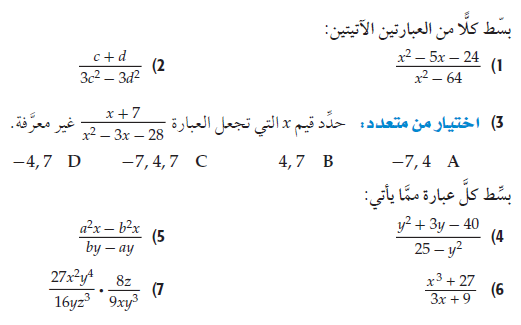 الآن
لماذا
التدريس
استعد
6
5
4
3
2
1
أمثلة
6
5
4
3
2
1
تحقق
6
5
4
3
2
1
التدريب
6
5
4
3
2
1
تأكد
تدرب
6
5
4
3
2
1
مهارات
التقويم
3
2
1
النشاط
اختبار
مراجعة
خطة الدرس
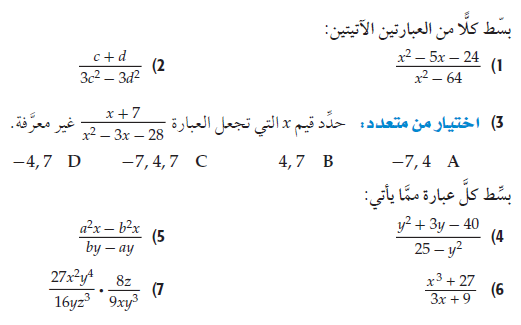 التركيز
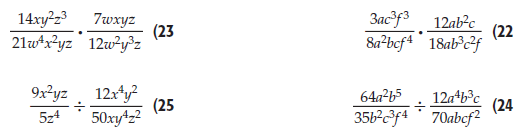 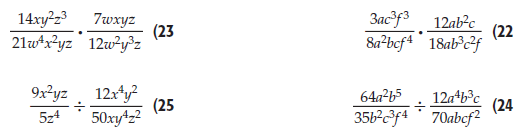 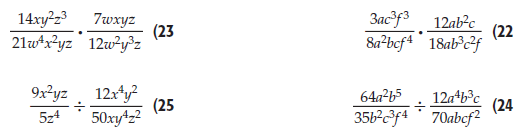 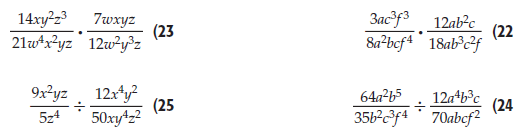 فيما سبق
المفردات
الآن
لماذا
التدريس
استعد
6
5
4
3
2
1
أمثلة
6
5
4
3
2
1
تحقق
6
5
4
3
2
1
التدريب
6
5
4
3
2
1
تأكد
تدرب
6
5
4
3
2
1
مهارات
التقويم
3
2
1
النشاط
اختبار
مراجعة
خطة الدرس
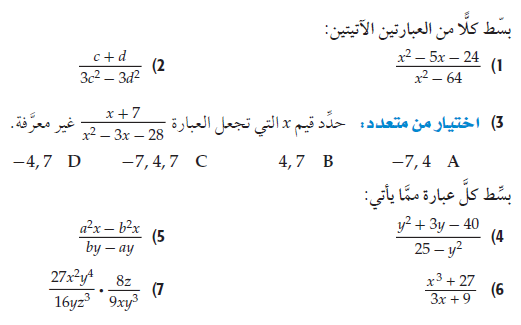 التركيز
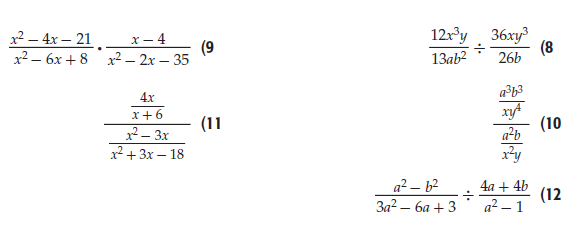 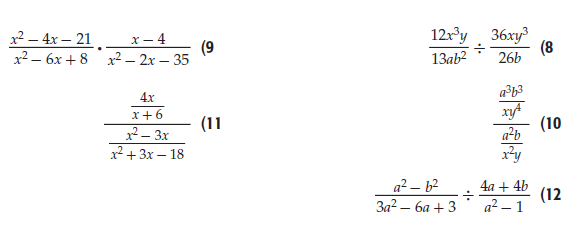 فيما سبق
المفردات
الآن
لماذا
التدريس
استعد
6
5
4
3
2
1
أمثلة
6
5
4
3
2
1
تحقق
6
5
4
3
2
1
التدريب
6
5
4
3
2
1
تأكد
تدرب
6
5
4
3
2
1
مهارات
التقويم
3
2
1
النشاط
اختبار
مراجعة
خطة الدرس
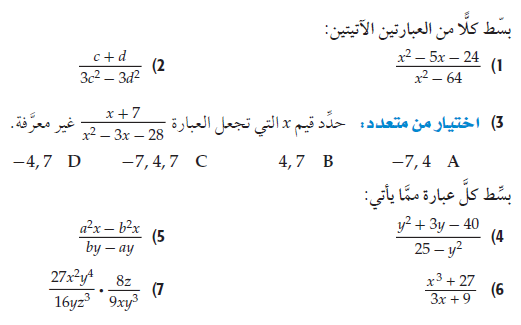 التركيز
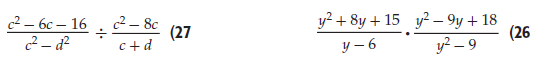 فيما سبق
المفردات
الآن
لماذا
التدريس
استعد
6
5
4
3
2
1
أمثلة
6
5
4
3
2
1
تحقق
6
5
4
3
2
1
التدريب
6
5
4
3
2
1
تأكد
تدرب
6
5
4
3
2
1
مهارات
التقويم
3
2
1
النشاط
اختبار
مراجعة
خطة الدرس
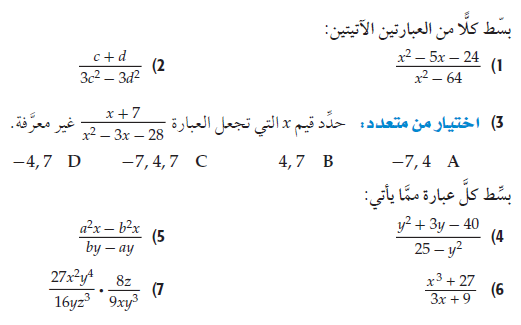 التركيز
فيما سبق
المفردات
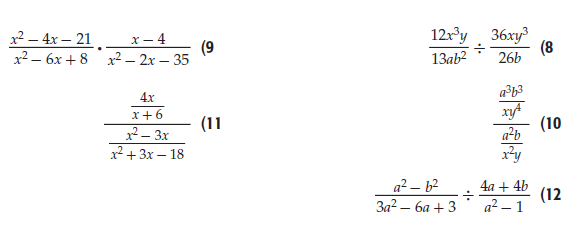 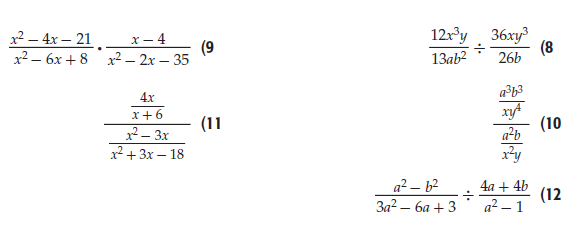 الآن
لماذا
التدريس
استعد
6
5
4
3
2
1
أمثلة
6
5
4
3
2
1
تحقق
6
5
4
3
2
1
التدريب
6
5
4
3
2
1
تأكد
تدرب
6
5
4
3
2
1
مهارات
التقويم
3
2
1
النشاط
اختبار
مراجعة
خطة الدرس
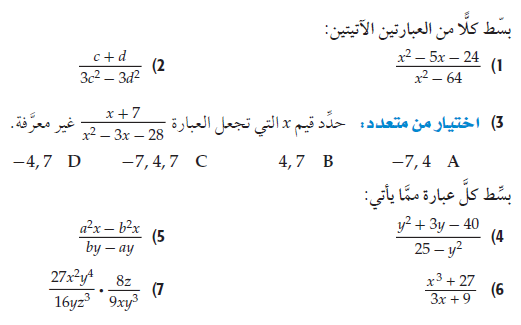 التركيز
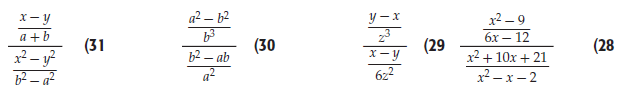 فيما سبق
المفردات
الآن
لماذا
التدريس
استعد
6
5
4
3
2
1
أمثلة
6
5
4
3
2
1
تحقق
6
5
4
3
2
1
التدريب
6
5
4
3
2
1
تأكد
تدرب
6
5
4
3
2
1
مهارات
التقويم
3
2
1
النشاط
اختبار
مراجعة
خطة الدرس
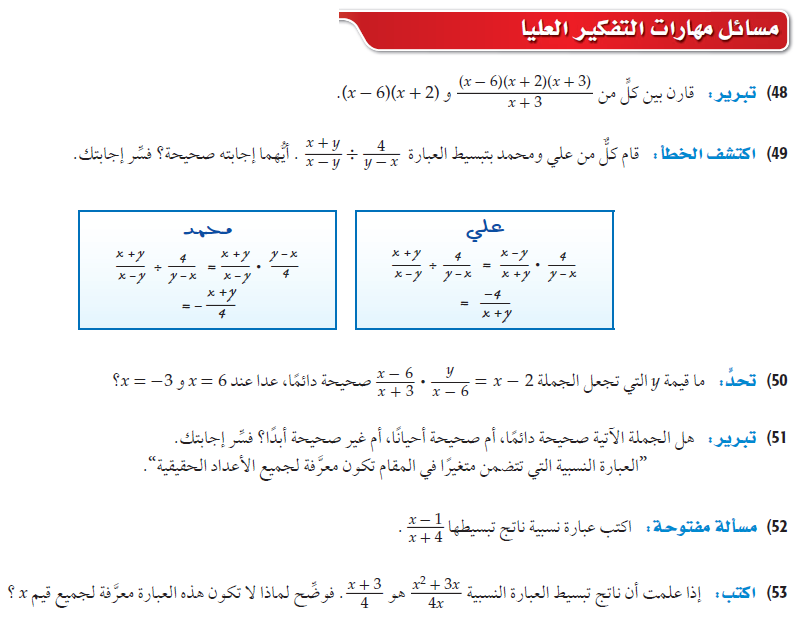 التركيز
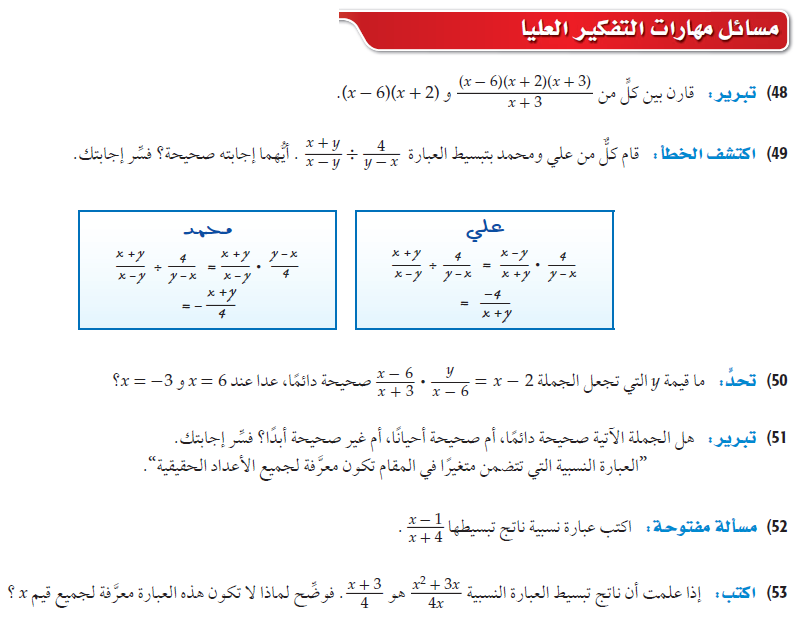 فيما سبق
المفردات
الآن
لماذا
التدريس
استعد
6
5
4
3
2
1
أمثلة
6
5
4
3
2
1
تحقق
6
5
4
3
2
1
التدريب
6
5
4
3
2
1
تأكد
تدرب
6
5
4
3
2
1
مهارات
التقويم
3
2
1
النشاط
اختبار
مراجعة
خطة الدرس
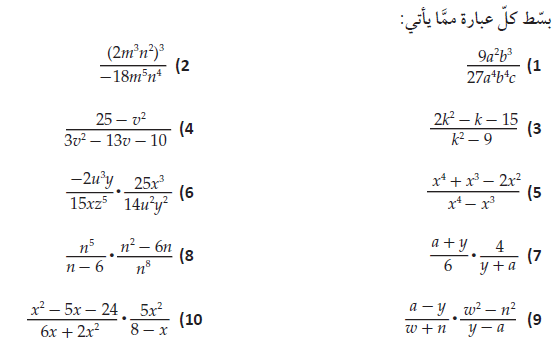 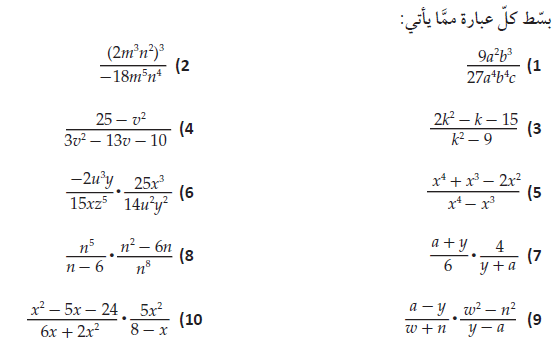 التركيز
فيما سبق
المفردات
الآن
لماذا
التدريس
استعد
6
5
4
3
2
1
أمثلة
6
5
4
3
2
1
تحقق
6
5
4
3
2
1
التدريب
6
5
4
3
2
1
تأكد
تدرب
6
5
4
3
2
1
مهارات
التقويم
3
2
1
النشاط
اختبار
مراجعة
خطة الدرس
التركيز
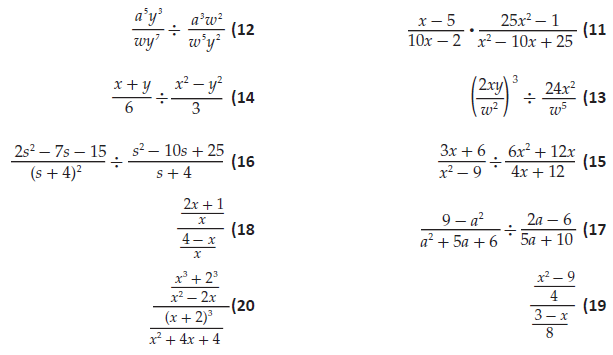 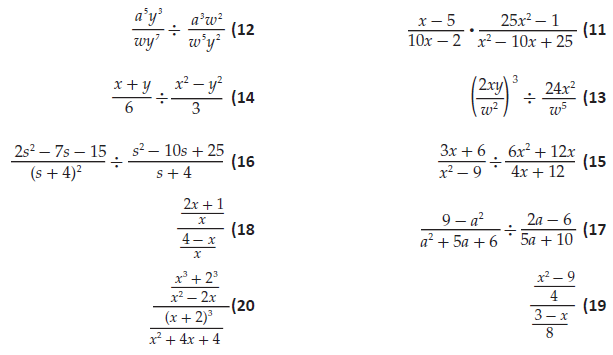 فيما سبق
المفردات
الآن
لماذا
التدريس
استعد
6
5
4
3
2
1
أمثلة
6
5
4
3
2
1
تحقق
6
5
4
3
2
1
التدريب
6
5
4
3
2
1
تأكد
تدرب
6
5
4
3
2
1
مهارات
التقويم
3
2
1
النشاط
اختبار
مراجعة
خطة الدرس
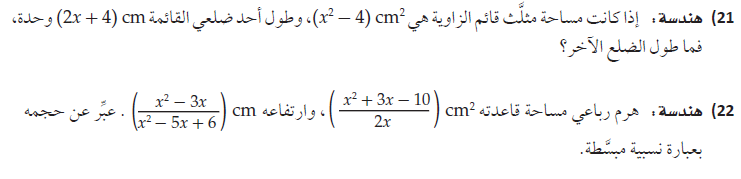 التركيز
فيما سبق
المفردات
الآن
لماذا
التدريس
استعد
6
5
4
3
2
1
أمثلة
6
5
4
3
2
1
تحقق
6
5
4
3
2
1
التدريب
6
5
4
3
2
1
تأكد
تدرب
6
5
4
3
2
1
مهارات
التقويم
3
2
1
النشاط
اختبار
مراجعة
خطة الدرس
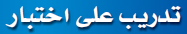 التركيز
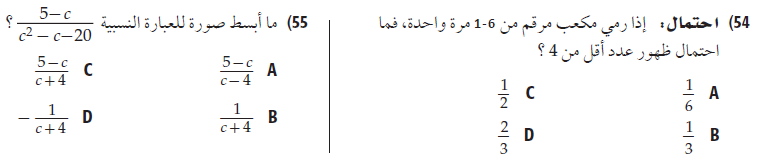 فيما سبق
المفردات
الآن
لماذا
التدريس
استعد
6
5
4
3
2
1
أمثلة
6
5
4
3
2
1
تحقق
6
5
4
3
2
1
التدريب
6
5
4
3
2
1
تأكد
تدرب
6
5
4
3
2
1
مهارات
التقويم
3
2
1
النشاط
اختبار
مراجعة
خطة الدرس
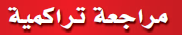 التركيز
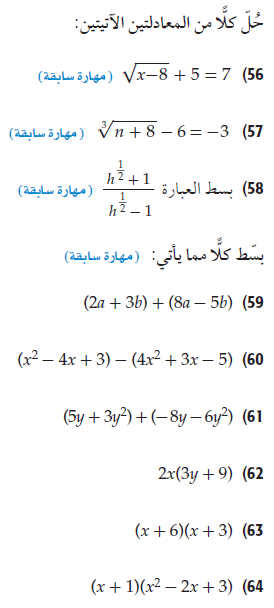 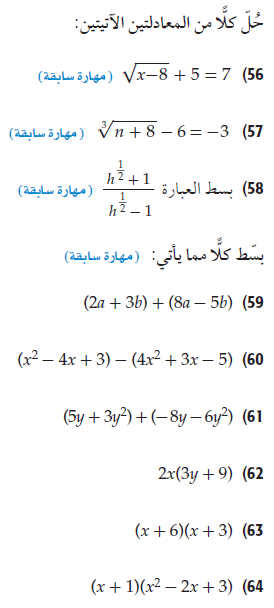 فيما سبق
المفردات
الآن
لماذا
التدريس
استعد
6
5
4
3
2
1
أمثلة
6
5
4
3
2
1
تحقق
6
5
4
3
2
1
التدريب
6
5
4
3
2
1
تأكد
تدرب
6
5
4
3
2
1
مهارات
التقويم
3
2
1
النشاط
اختبار
مراجعة